Figure 2. (a) Mean brief threshold estimate (+ SD) in training, fMRI and EP sessions. The threshold was not affected by ...
Cereb Cortex, Volume 13, Issue 5, May 2003, Pages 461–474, https://doi.org/10.1093/cercor/13.5.461
The content of this slide may be subject to copyright: please see the slide notes for details.
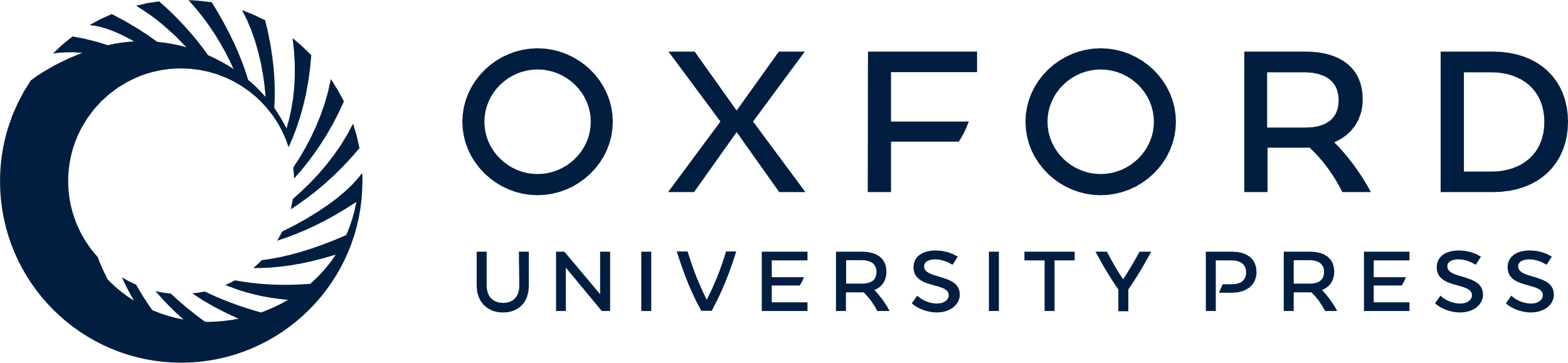 [Speaker Notes: Figure 2. (a) Mean brief threshold estimate (+ SD) in training, fMRI and EP sessions. The threshold was not affected by the differences in recording environment. (b) Mean (±SD) grating duration for each trial in the fMRI session. (c) Mean (±SD) grating duration in the EP session. Subjects reached a threshold level within the first 10 trials of both sessions.


Unless provided in the caption above, the following copyright applies to the content of this slide: © Oxford University Press]